УВАЖАЕМЫЕ ПОТРЕБИТЕЛИ ГАЗА!
С 30 марта абонентские участки
ООО «Газпром межрегионгаз Краснодар»
находятся на дистанционном режиме работы
Напоминаем, что вы можете, не выходя из дома воспользоваться электронными сервисами, чтобы, СВОЕВРЕМЕННО 
 ПЕРЕДАТЬ ПОКАЗАНИЯ СЧЕТЧИКОВ И ОПЛАТИТЬ ГАЗ.
ПОМОГИТЕ ЭТО СДЕЛАТЬ СВОИМ РОДСТВЕННИКАМ И ПОЖИЛЫМ ЛЮДЯМ
Передать показания счетчика до 25 числа
мргкраснодар.рф
направить СМС на тел. +7 (958) 609-70-55      в формате: № лицевого счетапоказания#
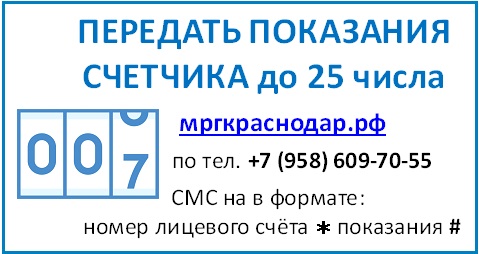 Оплатить газ до 10 числа
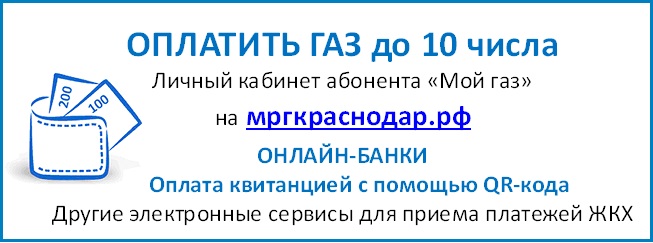 Личный кабинет абонента «Мой газ» на мргкраснодар.рф
Онлайн-банки
Оплата квитанции с помощью QR-кода
Другие электронные сервисы для приема платежей ЖКХ
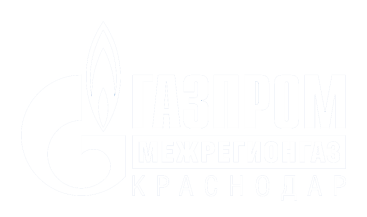